Na stičišču paliativne oskrbe in kardiologijeKdaj izklapljamo ICD?
Jerneja Tasič
Osnovno zavedanje
PM, ICD in CRT – zdravljenje

Trajno in v telesu bolnika!
[Speaker Notes: Glede na to, je potrebno zavzeti posebno stališče o deaktivaciji kateregakoli izmed implantabilnih aparatov ali le deaktivciji posameznih funkcij]
In the Very Beginning... Lightening Had To Strike Twice to Receive an ICD
Prve indikacije 
Preživetje dveh epizod nenadnega srčnega zastoja
Neuspešno medikamentozno zdravljenje
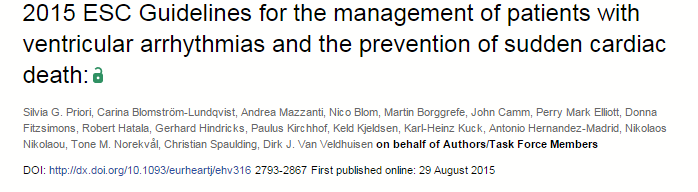 Uporaba ICD
[Speaker Notes: Izboljšajo preživetje zaradi preprečevanja nenadne srčne smrti. Uporaba CRT, ki izboljša funkcijo srca in simptome pri bolnikih z disinhronijo.]
Število ICD na prebivalstvo
Funkcije ICD
Funkcije ICD
Funkcija defibrilatorja (antitahikardno delovanje)
– zaznavanje tahikardij 
– razločevanje aritmij (AF , SVT/ VT, VF) 
– terapije (ATP, šoki) 

Funkcija srčnega spodbujevalnika (antibradikardno delovanje) 
– enokomorni/dvokomorni/resinhronizacija
Šoki
Ustrezni: VF, VT

Neustrezni: nadprekatna    tahikardija (AF!), 
                        napačna interpretacija
               
Nepotrebni: neobstojna VT, z ATP prekinjana hemodinamsko stabilna VT 

Fantomski
Nepredvidljivi

Boleči

Psihološka stiska za bolnika in svojce
Pogostost šokov
Ponovitve šokov: 54% v prvih 24 h
                              67% v prvem tednu
                              93% v prvih šestih mesecih
VT / VF = znak terminalnega srčnega popuščanja
VT / VF = pokazatelj napredovale bolezni srca
AT / AF (neustrezni šoki) = znak srčnega popuščanja
Deaktivacija ICD
Preprogramiranje: 
          - terapije (DF, ATP)
          - diagnostičnih funkcij
          - monitoriranje

Odstop od zamenjave baterije ICD, ko ERI

NE kirurška odstranitev sistema
Deaktivacija ICD
Pisni zahtevek lečečega zdravnika
Predhodni posvet s kardiologom/aritmologom

Želja bolnika!
Posvet s svojci

Dokumentacija o diskusiji
Pisna privolitev bolnika v deaktivacijo

Bolnik lahko kadarkoli zahteva ponovno aktivacijo aparata!
[Speaker Notes: Problem, če želja svojcev ni v skladu z bolnikovo željo, vendar ima prednost želja bolnika!]
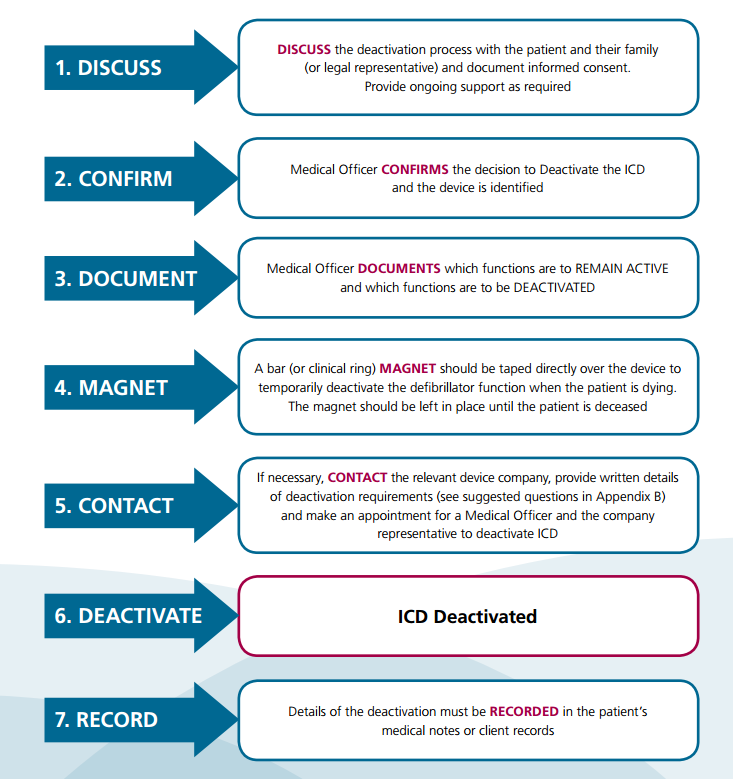 Deaktivacija ICD
Diskusija pravočasno! Ne v zadnjih dnevih/urah

V ambulanti za srčne spodbujevalnike

Zdravnik/predstavnik podjetja
[Speaker Notes: Zdravnik/predstavnik lahko zavrne! Poiskati nekoga, ki bo pripravljen to narediti.]
Deaktivacija ICD
Vse antitahikardne funkcije (ATP, DF)

Detekcija in zdravljenje vseh tahiartimij

Šok, ne pa ATP

NE deaktivacije stimulacije! -> slabšanje simptomov
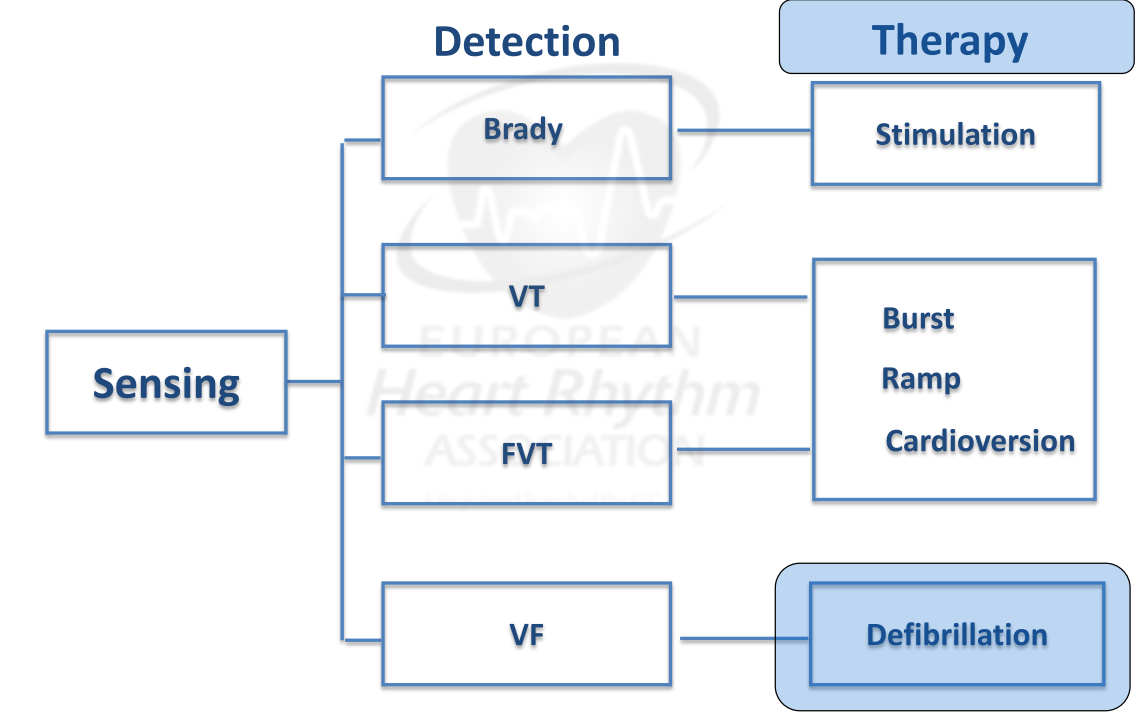 [Speaker Notes: Terminalno srčno popuščanje: antitahikardna th 
Stabilno kardialno stanje: počasna VT-hudi simptomi, ne pa smrt]
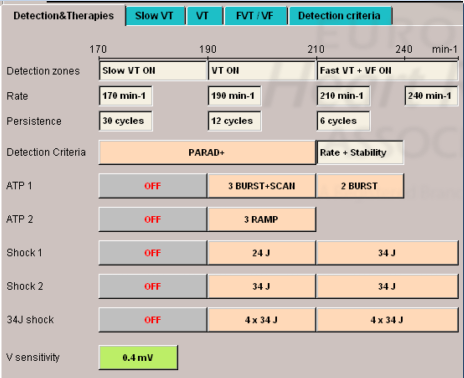 Deaktivacija ICD - magnet
Repetitivni šoki pri umirajočem
Nelagodje, bolečina
Brez klinične koristi

Lečeči zdravnik

Deaktivacija šokov ne spodbujanja!
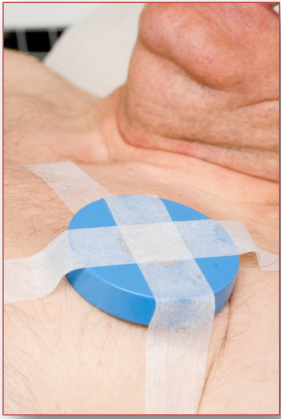 Resinhronizacijsko zdravljenje-CRT
Srčno popuščanje

Simptomatsko zdravljenje


Ne deaktivacije
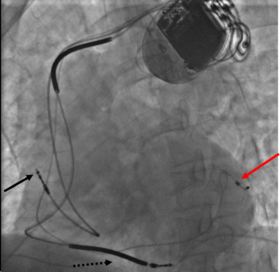 [Speaker Notes: Pri terminalnem srčnem popuščanju lahko pri deaktivaciji pride do poslabšanja simptomov. Lahko le deaktiviramo antitahikardno funkcijo.]
Srčni spodbujevalnik (PM)
Spodbujanje – trajno
                          - intermitentno

Spodbujanje ni zaznavno za bolnika, neboleče

Za bolnika, ki ni odvisen, ni za vzdrževanje življenja
Aparat ne bo oživljal 
Omogoča boljšo kvaliteto življenja

Odvisni bolnik: deaktivacija ----> smrt
[Speaker Notes: Dogovora za deaktivacijo PM ni. Omogoča boljšo kvaliteto življenja, s čimer dosega cilje paliativne medicine. Deaktivacija-> smrt, kar je analogno pomoči pri samomoru (vzrok smrti je zaradi intervencije, ki jo je opravil klinik).
Deaktivacija PM se tako zelo razlikuje od ICD deaktivacije in je v nekaterih državah z zakonom prepovedana! Umirajočem bolniku spodbujanje ne podaljša življenja, ker se srce ustavi kljub pacingu, ko zmanjka ATP. Ko človek umre, bo spodbujevalec delal, vendar ne električna stimulacija ne bo izzvala mehaničnega odgovora srčne mišice.]
Kako pri nas?
Slovenskih smernic ni


Konzilij (aritmološki/za stimulatorje)
Povzetki: Deaktivacija ICD
Že ob implantaciji seznanitev o delovanju aparata, o možnosti deaktivacije

Podobno kot odtegnitev drugega zdravljenja

Ni asistiran samomor ali evtanazija

Pogovor z bolnikom na paliativni oskrbi in svojci

Vedno potrebno spremljati spremembe v bolnikovem zdravju